RomanticismMusic
overview
Composers rejected the intensity of religious feeling and dramatic contrasts of the Baroque style.

Distinguished by the growth of popular audience for serious music.

Vienna,  Austria was the center of classical music.

Public concerts became more popular in the 18th century and the average person’s experience with music grew.
ludwig von beethoven
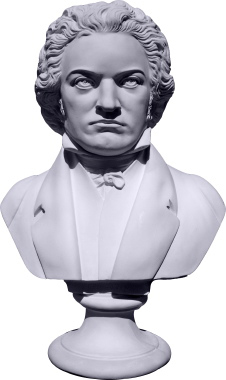 https://www.youtube.com/watch?v=-kSEi9QL0Qc
ludwig von beethoven
Born and raised in Bonn, Germany.
At 21 he moved to Vienna where he remained.

Known as a prodigy on the piano and for his improvisational skills.

Innovative and creative composer. He changed music from being a function of objective laws and rules to expressing one’s inner feelings.

Supported himself solely through composing and forming his own music

By 1800 he has started to go deaf and nearly commits suicide over the loss of his ability to hear music.
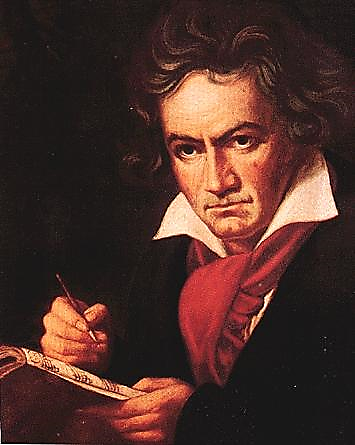 ludwig von beethoven
Characteristics of work:
-32 sonatas and 9 symphonies
-shows the tension between the classical and romantic
-Three periods
	1) Classical Style (until 1802, stuck to Haydn’s 		rules)
	2) The Middle Period/Heroic Phase (1803-1814) 
	works become dramatic, longer, and stretch 	classical form. Music modulates between 	emotions
	3) The Final Period (1815-1827)
	all composed after the complete loss of his 	hearing and were much more spiritual in nature
How do characteristics of Romanticism influence music?
Emotion: Expansion of formal structures within a composition, making the pieces more passionate and expressive. 
 Music has urgency, intensity, more contrasts in tempo and mood.
 Common symphonic form: 
extended orchestral composition
3-4 movements.
 folk music (stories)
 Begin to see virtuoso musicians
Richard Wagner(1813-1883)
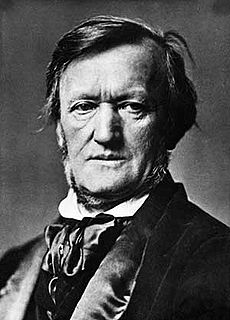 1813 – 1883
 Born in Leipzig, Germany
Personality:
Flamboyant egoist
Associated with anti-Semitism and Nazism

 Music Terms he introduced:
Gesamtkunstwerk (Use reading assignment to define the word)
Leitmotifs	(Use reading assignment to define the word) 

Famous Works: 
Ride of the Valkyries
Der Ring des Nibelungen
The Wedding March (Bridal Chorus) from Lohengrin
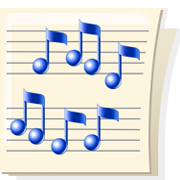 Richard Wagner(1813-1883)
1. Myth, Music, Poetry, Drama, and Pictoral design…. Gesamtkunstwerk

2. Opera itself (it’s commercialism) 

3. A) The primary importance of the orchestra over the singing 
      B) the Leitmotif as unifying element 
      C) Chromatic, or colored, harmonies

4. Distinct melody or melodic fragment associated with a character, object, or idea

5. Yearning, love-death, transcendental bliss   

6. Chromatic scale; Dissolved traditional tonality and gives music emotionalism 

7. The Ring of the Nibelung…. 16 hours 
Richard Wagner(1813-1883)
http://www.youtube.com/watch?v=xeRwBiu4wfQ
http://www.youtube.com/watch?v=Yxiv3CBMS4M
https://www.youtube.com/watch?v=30QzJKCUekQ
Der Ring des Nibelungen (1876)
Synopsis: 
“Ride of the Valkyries” begins in the prelude to the Act. The curtain rises to reveal a mountain peak where four of the eight Valkyrie sisters of Brünnhilde have gathered in preparation for the transportation of fallen heroes to Valhalla.
Romantic Characteristics:
Subject taken from folk story
High emotions shown through dramatic crescendos with emphasis on brass instruments
Music has urgency to it, intensity, and more contrasts in tempo and mood throughout the piece
Gesamtkunstwerk (gə.ˈzamtˌku̇nstˌveɐ̯k) 
translated as total work of art, ideal work of art, universal artwork, synthesis of the arts, comprehensive artwork, all-embracing art form or total artwork) is a work of art that makes use of all or many art forms or strives to do so

Leitmotif (ˈlītmōˌtēf)
a recurrent theme throughout a musical or literary composition, associated with a particular person, idea, or situation.
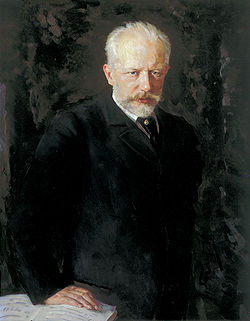 Pyotr Ilyich Tchaikovsky
1840 – 1893
 Born in Votkinsk, Russia
 Composed music for “Classical ballet”
Classical ballet is a full length ballet performed by a corps de ballet (a large company of dancers)
These works are choreographed and performed almost the exact same way for years/centuries to come. 
 Majors ballets include Swan Lake, The Sleeping Beauty, and The Nutcracker.
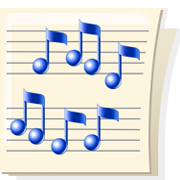 Tchaikovsky’s Swan Lake:Dance of the Four Swans
http://www.youtube.com/watch?v=-gApOfm4qd0
http://www.youtube.com/watch?v=giMQ05Q97mU
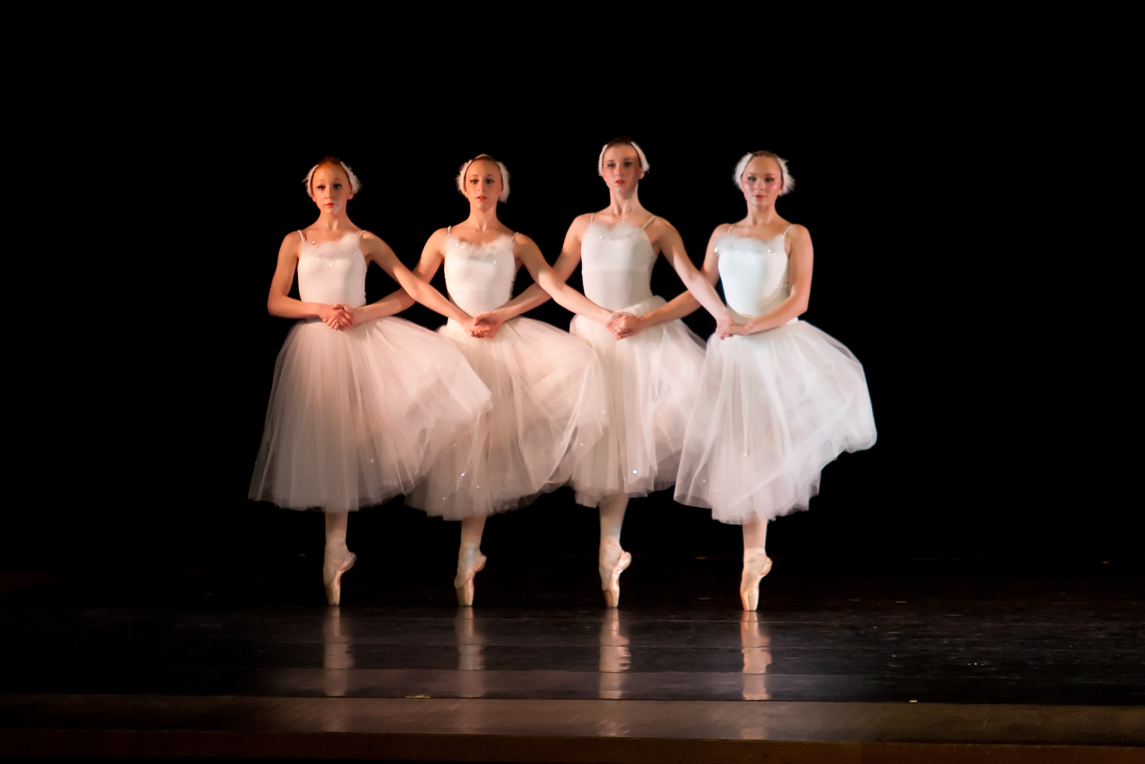 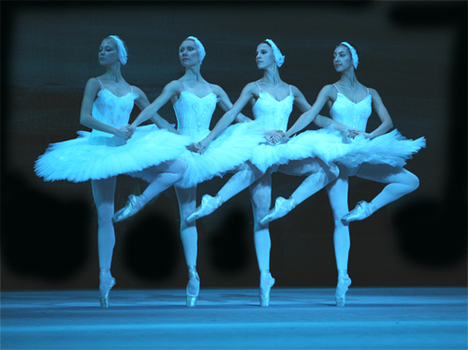 Romanticismballet
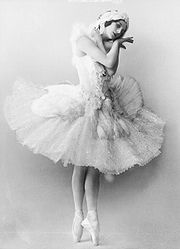 Romanticism in Ballet
Subject Matter:
 the Supernatural
Earlier Times
Distant Lands
Folk Stories
 Invention of gaslight which creates varying moods (lighting!)
Reflection of the Time:
Rising of the cult of the ballerina
As women gained more rights in society, women were featured and developed a specialized technique
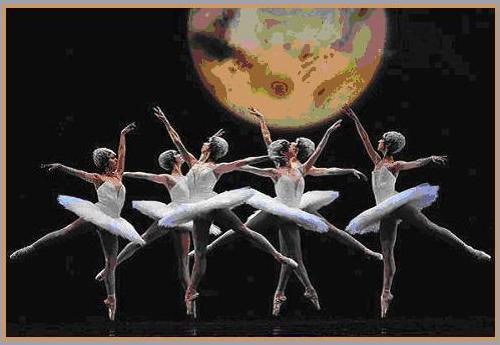 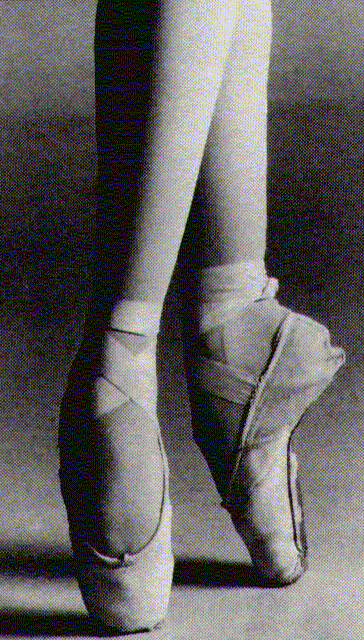 Cult of the BallerinaNew Innovations to Ballet
Pointe Shoes:
Supportive shoes made of wood; allows ballerinas to dance on their toes
a strictly female characteristic of ballet
 Shortened Skirts:
used to display the ballerina’s technique (specifically her feet/ankles)
 Emphasis on Women:
Ballerinas were lifted by male partners or by wires to emphasize their lightness and delicacy.
This created an element of fantasy.
Answer the following in your notes: 
How do these innovations surround the status of women during this time?
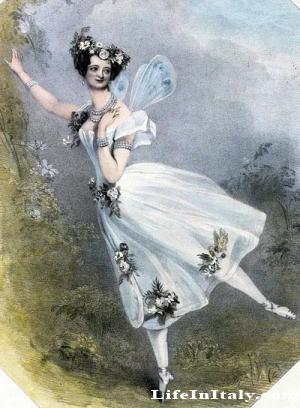 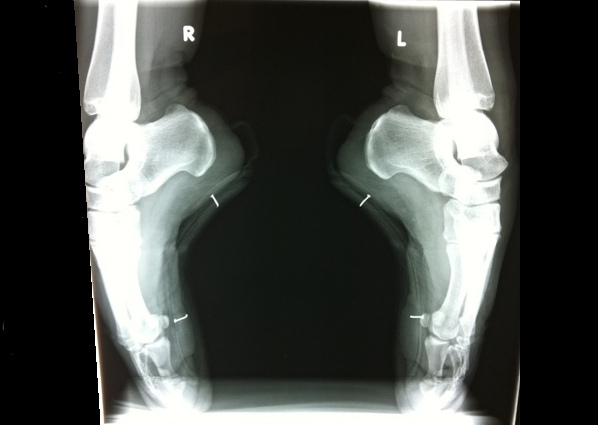 History of Ballet
Ballet performances blend choreographed movement with music and décor, and are performed by dancers trained primarily in classical ballet technique.
Ballet refers to both a dance genre and a particular dance

      -A dance genre is a large category such as ballet, modern, or jazz

      -Swan Lake or The Rite of Spring are both ballets or dances
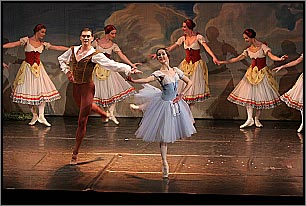 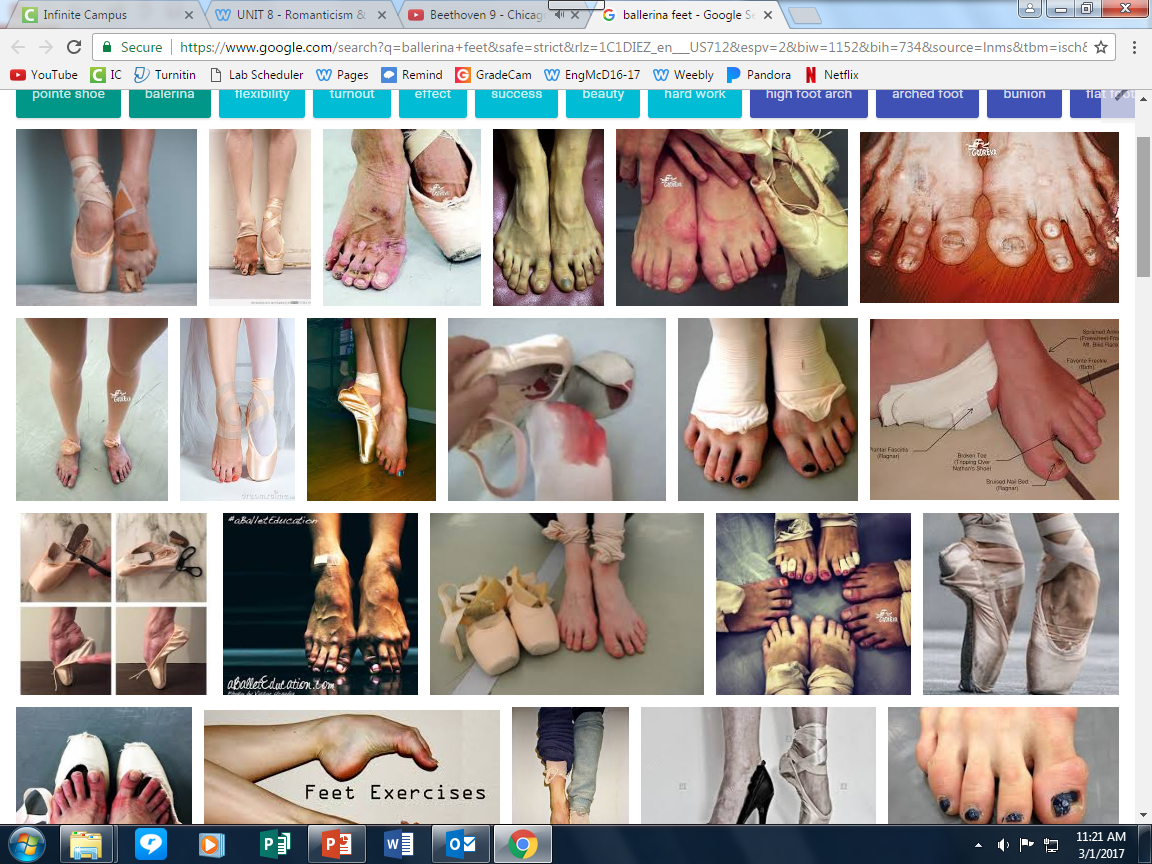 https://www.google.com/search?q=ballerina+feet&safe=strict&rlz=1C1DIEZ_en___US712&espv=2&biw=1152&bih=734&source=lnms&tbm=isch&sa=X&ved=0ahUKEwjX0u-81LXSAhXKRiYKHd1MCL4Q_AUIBigB
Ballet Technique
Ballet technique includes the following characteristics:
      -5 positions of the feet, using “turnout”
      -use of pointed feet
      -toe shoes for women
      -codified positions of arms and legs
      -lightness, or pull away from gravity
      -movements emphasizing balance and elevation
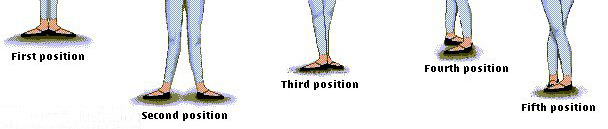 Ballet Terminology
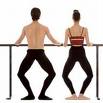 Ballet uses French terminology such as

      -plié (bend of the knees)
      -pirouette (turn on one foot)
      -grand jeté (leap)
      -tendu ( stretch)
         -chasse (a sliding movement)
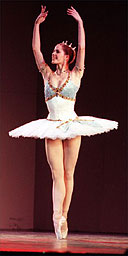 Music
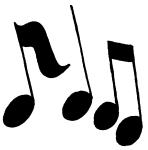 Traditional Romantic or Classical ballet is typically done:

to orchestral music of the 19th century.
 
The choreographer follows the rhythm and phrasing of the music, which was created specifically for the ballet by composers such as Peter Tchaikovsky and Serge Prokofiev.
Major ballet companies may have 60-80 members, and are organized hierarchically, with the corps de ballets at the bottom, then soloists, and principals at the top.
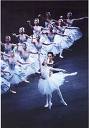 Ballet first developed in Europe in the Renaissance period…
-In Italy and France, dancing masters taught royalty and choreographed entertainments for the courts

      -Italian intermezzi (late 1400s) were interludes between acts of plays that combined dance, music, and drama
Renaissance Dance
Renaissance court spectacles were often ornate and emphasized geometrical patterns 

They used steps that were taken from the popular ballroom dances of the day

Steps became increasingly complex, and dancing masters asked their pupils to practice them holding onto the backs of chairs for balance; this is how the ballet barre developed 

Dancing became stylish at all Renaissance courts in Europe, including those of Queen Elizabeth I and Henry VIII
Over time, ballet became more professionalized….
In the early 1700’s, two women,Marie Camargo and Marie Sallé,broke tradition in the male-dominated field. 
Camargo shortened her skirt to show off her technique.  She was known for her aerial work.
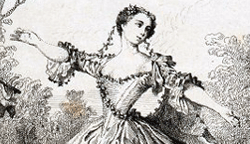 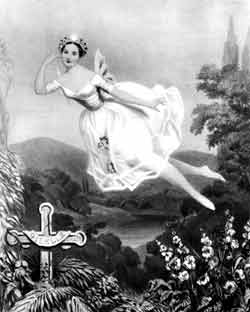 The Golden Age of Romanticism Early-Mid 1800’s
Romanticism was a movement involving all the arts, which rebelled against narrow ideas of morality and old artistic forms

Two examples of famous romantic ballets are Les Sylphides and Giselle. Giselle was choreographed in 1841 by Jules Perot and Jean Coralli to music by Adolphe Adam. This ballet is still performed extensively today. 

Romantics often dealt with longing for the unattainable 

In Giselle  a young peasant woman falls in love with a man whom she can never marry, and she dies of a broken heart.
In La Sylphide, a tragic fantasy-romance, a husband-to-be is entranced on the night before his wedding by a "Sylphide," or forest fairy. He falls in love with the creature, but tragedy strikes when James places on the Sylphide's shoulders a scarf cursed by Madge, the forest witch. The Sylphide's wings fall off, and she dies.

Characteristics of Romantic ballet: 
-Dancing en pointe -First tutus created -Women became dominant -Sylphs and fairies; supernatural -Ill-fated love
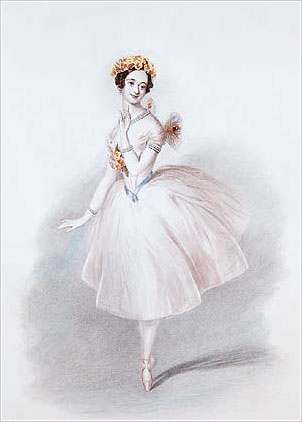 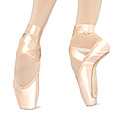 Dancing En Pointe
Toe dancing, or dancing en pointe, was invented during the romantic era 
Today, toe shoes are made with reinforced toe boxes that are stiff 
In the 1800’s, ballerinas wore soft slippers without support, but still managed to dance en pointe, due to their training 
Marie Taglioni is the most famous pointe dancer of the era; her style was light and airy
Romeo and Juliet
http://www.youtube.com/watch?v=yg4c60wxmLw
Pg. 160 in your VPA notebook
As you watch this scene from Romeo and Juliet, answer the following questions: 

1. What was the inspiration for this ballet?

2. Name two innovations that emphasize the focus of the ballerina that you see in this clip. 

3. How is this an example of a Romantic ballet? 

4. Would ballet have become so popular if there had not been the development of Romantic music? Why or why not? (Think about the major characteristic of Romantic music!)
The Classical Period of Ballet, late 1800’s
After the Romantic ballet era, the next major development in ballet occurred in Russia. 

-Marius Petipa, Frenchman, arrived in St. Petersburg in 1847 as a dancer, and eventually headed the Imperial Russian Ballet

-Choreographed many ballets with fairy-tale plots using panto-
  mime and special effects

 -Emphasized symmetry and classical pas de deux

  -Most famous ballet is Swan Lake, 1890, 
to music by Tchaikovsky
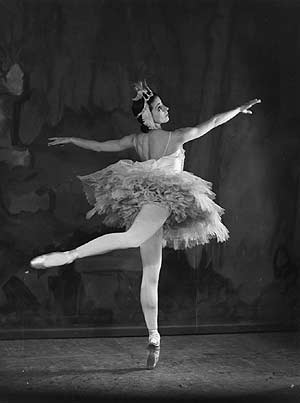 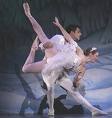 Characteristics of Classical ballet: 
-Spectacular and realistic
- performances lasted a full evening. 
-story was an excuse for exciting dancing, with the corps de ballet used as a decorative background, and the narrative told in formal mime gestures. 
-The ballerina always danced on pointe, more demanding technical work was created; soloists often added their own steps to show off